Learning objective
To develop an in-depth understanding of the main text including analyzing text structure, identifying key ideas of each paragraph and making inferences;

To use the target vocabulary/phrase to express my opinions about online dating in real-life situations with simple explanations;

To compare the pros and cons of online dating with evidence.
网上交友
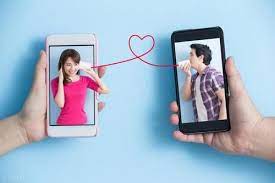 请跟同学讨论下面两个问题：

1.请看旁边的两张图片，说说这一课可能会谈到什么内容？


2.你觉得在网上交朋友怎么样？好处和坏处是什么？
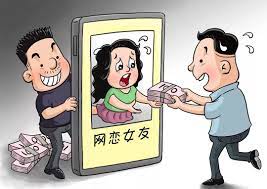 [Speaker Notes: 暖身問題: 激活背景知識/生命經驗
Warm-up: Activate Background Knowledge or Prior Life Experience

Use titles/illustrations to activate background knowledge and practice predicting the content
你觉得这篇文章在说什么？如果你来写这篇文章，你会写什么内容？
 
你觉得在网上交朋友怎么样？请谈谈你对网上交友的看法和经历。

你觉得在网上交朋友怎么样？（你对网上交友的看法是什么？）好处、坏处是什么？
好处：可以跟陌生人倾诉；结交外国朋友、平常没机会认识的朋友；快速
坏处：不安全、不真诚、不真实、把资料放在网上可能会有隐私问题]
课文导读
你能想象自己一天不上网吗？平时工作、学习时，我们上网查找资料、收发电子邮件、购物；在家休息时，我们上网浏览新闻、看小说、玩儿游戏，下载音乐或电影，还可以聊天交友。网络可以说已经成为我们生活中的一部分了。
[Speaker Notes: 1.课文里提到上网可以做哪些事？查找资料、收发电子邮件、购物、浏览新闻、看小说、玩游戏、下载音乐或电影、聊天交友

2.“浏览”这个词是什么意思？还有哪些常见的搭配？浏览（新闻／网站／资料／照片）

3. “网络可以说已经成为我们生活中的一部分了。” 这句话指的是什么意思？网络在你生活中扮演很重要的角色吗？你常上网做什么？

4.请看这一段的最后一句“对于这种新的交友方式，不同的人群有不同的意见。让我们在这篇课文里看看这些意见到底合理还是不合理。【合理”的理是什么意思？（道理）合理—》符合道理；有道理】讨论：你觉得这篇文章的内容会是什么？这里“不同的人群”可能会是哪些人群？他们可能会有什么不同的意见？


我们来看看课文怎么说]
课文导读
你能想象自己一天不上网吗？平时工作、学习时，我们上网查找资料、收发电子邮件、购物；在家休息时，我们上网浏览新闻、看小说、玩儿游戏，下载音乐或电影，还可以聊天交友。网络可以说已经成为我们生活中的一部分了。
浏览（新闻／网站／资料／照片）
[Speaker Notes: 1.课文里提到上网可以做哪些事？查找资料、收发电子邮件、购物、浏览新闻、看小说、玩游戏、下载音乐或电影、聊天交友

2.“浏览”这个词是什么意思？还有哪些常见的搭配？浏览（新闻／网站／资料／照片）

3. “网络可以说已经成为我们生活中的一部分了。” 这句话指的是什么意思？网络在你生活中扮演很重要的角色吗？你常上网做什么？

4.请看这一段的最后一句“对于这种新的交友方式，不同的人群有不同的意见。让我们在这篇课文里看看这些意见到底合理还是不合理。【合理”的理是什么意思？（道理）合理—》符合道理；有道理】讨论：你觉得这篇文章的内容会是什么？这里“不同的人群”可能会是哪些人群？他们可能会有什么不同的意见？


我们来看看课文怎么说]
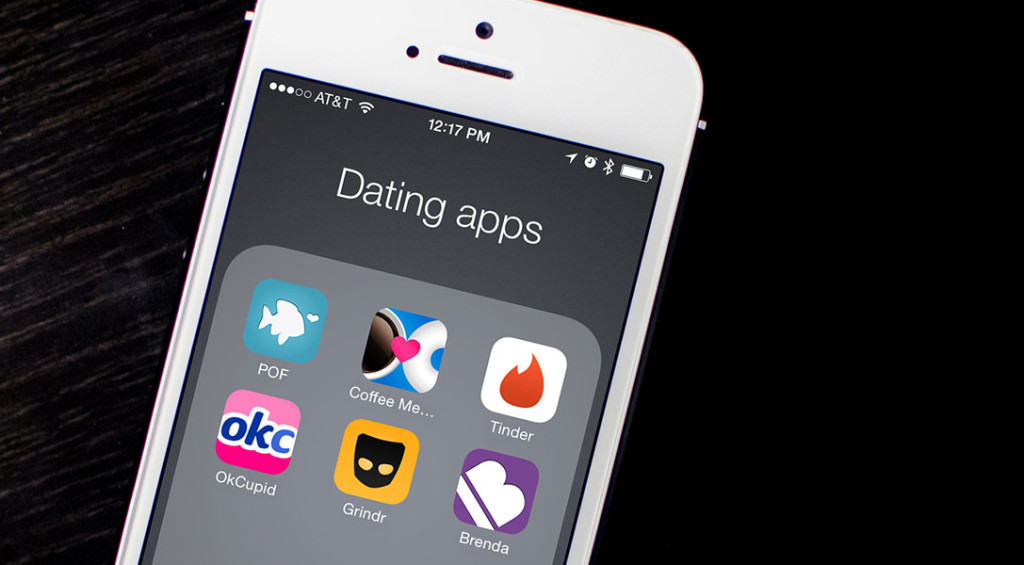 课文导读
随着社会的发展变化，网络改变了我们的生活，也改变了我们的交友方式，网上约会也在年轻人中间很快地流行起来。对于这种新的交友方式，不同的人群有不同的意见。让我们在这篇课文里看看这些意见到底合理还是不合理。s
思考和讨论：
看了上面课文导读的最后这句话，请大概说一下正文会提到什么内容。
这里“不同的人群”可能会是哪些人群？他们可能会有什么不同的意见？
[Speaker Notes: 1.课文里提到上网可以做哪些事？查找资料、收发电子邮件、购物、浏览新闻、看小说、玩游戏、下载音乐或电影、聊天交友

2.“浏览”这个词是什么意思？还有哪些常见的搭配？浏览（新闻／网站／资料／照片）

3. “网络可以说已经成为我们生活中的一部分了。” 这句话指的是什么意思？网络在你生活中扮演很重要的角色吗？你常上网做什么？

4.请看这一段的最后一句“对于这种新的交友方式，不同的人群有不同的意见。让我们在这篇课文里看看这些意见到底合理还是不合理。【合理”的理是什么意思？（道理）合理—》符合道理；有道理】讨论：你觉得这篇文章的内容会是什么？这里“不同的人群”可能会是哪些人群？他们可能会有什么不同的意见？


我们来看看课文怎么说]
正文
现代科技突飞猛进，只要有一台电脑、一根网线(或者无线网络)、一个摄像头和一个麦克风这几种简单设备，人们几乎就能不受任何限制地做到网上交友。
[Speaker Notes: 1.课文提到上网需要哪些设备？一台电脑 一根 网线(或者无线网络)、一个摄像头和一个麦克风
现在上网还需要这些设备吗？（不需要，现代科技发展得非常快——突飞猛进）突发猛进是快还是慢？哪几个字有快的联想？飞/进步
形容发展得非常快、进步得非常快 。   进：进步
怎么做可以让你的中文水平突飞猛进？

2.请找到这个句子“人们几乎就能不受任何限制地做到网上交友。”这句话是什么意思？跟同学讨论一下：举例说明没有网络以前人们交友是受到什么限制？（时间/空间/距离）]
正文
现代科技突飞猛进，只要有一台电脑、一根网线(或者无线网络)、一个摄像头和一个麦克风这几种简单设备，人们几乎就能不受任何限制地做到网上交友。
[Speaker Notes: 1.课文提到上网需要哪些设备？一台电脑 一根 网线(或者无线网络)、一个摄像头和一个麦克风
现在上网还需要这些设备吗？（不需要，现代科技发展得非常快——突飞猛进）突发猛进是快还是慢？哪几个字有快的联想？飞/进步
形容发展得非常快、进步得非常快 。   进：进步
怎么做可以让你的中文水平突飞猛进？

2.请找到这个句子“人们几乎就能不受任何限制地做到网上交友。”这句话是什么意思？跟同学讨论一下：举例说明没有网络以前人们交友是受到什么限制？（时间/空间/距离）]
正文
现代科技突飞猛进，只要有一台电脑、一根网线(或者无线网络)、一个摄像头和一个麦克风这几种简单设备，人们几乎就能不受任何限制地做到网上交友。
受到/不受…（时间/空间/距离…）的限制
讨论：请举例说明没有网络以前，人们交友受到了什么限制？
（时间/空间/距离…..）
[Speaker Notes: 1.课文提到上网需要哪些设备？一台电脑 一根 网线(或者无线网络)、一个摄像头和一个麦克风
现在上网还需要这些设备吗？（不需要，现代科技发展得非常快——突飞猛进）突发猛进是快还是慢？哪几个字有快的联想？飞/进步
形容发展得非常快、进步得非常快 。   进：进步
怎么做可以让你的中文水平突飞猛进？

2.请找到这个句子“人们几乎就能不受任何限制地做到网上交友。”这句话是什么意思？跟同学讨论一下：举例说明没有网络以前人们交友是受到什么限制？（时间/空间/距离）]
网络的速度和新鲜感给人带来刺激和无限的想象空间。它能把千里之外的事物立即 呈现在眼前，也仿佛能把千里之外的陌生人带进家门。网上交友的方式因此受到年轻人的欢迎，迅速地在他们中间发展起来。
新鮮感：～感（安全感/方向感/美感）
无限：无～ （无法/无能/无情）
[Speaker Notes: 3.看“新鲜感、无限”这两个词：“感”是什么意思？除了新鲜感，也可以说“安全感、方向感、美感”
无限的无和限是什么意思？（其他例子：无法—没有办法、无能—没有能力）

4.请找出“千里之外、立即、仿佛、因此”，说说它们口语的意思是什么？

5.讨论、回答下面的问题：为什么网上交友受到年轻人的欢迎？]
网络的速度和新鲜感给人带来刺激和无限的想象空间。它能把千里之外的事物立即 呈现在眼前，也仿佛能把千里之外的陌生人带进家门。网上交友的方式因此受到年轻人的欢迎，迅速地在他们中间发展起来。




讨论、回答下面的问题：
为什么网上交友受到年轻人的欢迎？
新鮮感：～感（安全感/方向感/美感）
无限：无～ （无法/无能/无情）
[Speaker Notes: 3.看“新鲜感、无限”这两个词：“感”是什么意思？除了新鲜感，也可以说“安全感、方向感、美感”
无限的无和限是什么意思？（其他例子：无法—没有办法、无能—没有能力）

4.请找出“千里之外、立即、仿佛、因此”，说说它们口语的意思是什么？

5.讨论、回答下面的问题：为什么网上交友受到年轻人的欢迎？]
网络的速度和新鲜感给人带来刺激和无限的想象空间。它能把千里之外的事物立即 呈现在眼前，也仿佛能把千里之外的陌生人带进家门。网上交友的方式因此受到年轻人的欢迎，迅速地在他们中间发展起来。




讨论、回答下面的问题：
为什么网上交友受到年轻人的欢迎？
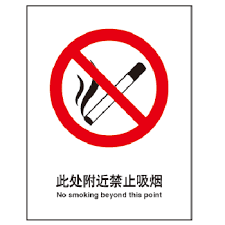 新鮮感：～感（安全感/方向感/美感）
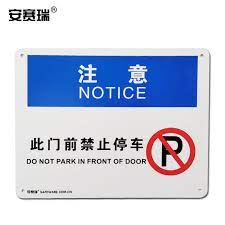 无限：无～ （无法/无能/无情）
[Speaker Notes: 3.看“新鲜感、无限”这两个词：“感”是什么意思？除了新鲜感，也可以说“安全感、方向感、美感”
无限的无和限是什么意思？（其他例子：无法—没有办法、无能—没有能力）

4.请找出“千里之外、立即、仿佛、因此”，说说它们口语的意思是什么？

5.讨论、回答下面的问题：为什么网上交友受到年轻人的欢迎？]
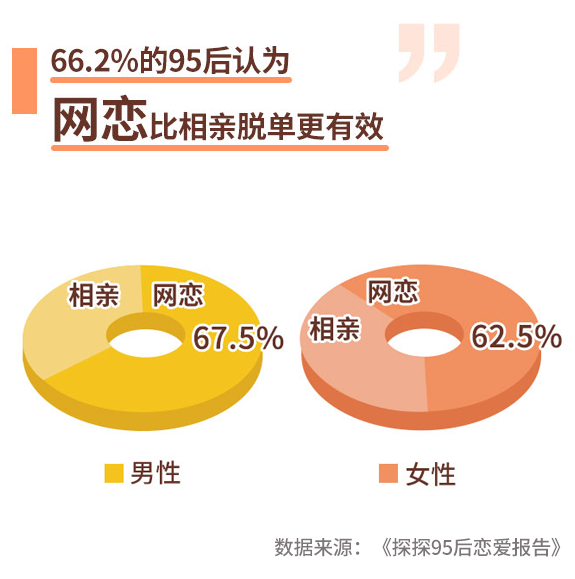 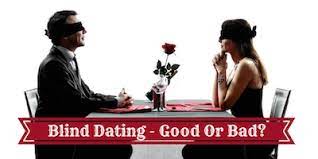 [Speaker Notes: 95后、脱单是什么意思？
为什么年轻人认为网上交友更容易脱单？网上交友的好处是什么？

https://images.app.goo.gl/bNU1NVRGprLapjSv9]
不受任何限制
网上交友的好处
速度
刺激
好处
新鲜感
无限的
想象空间
…….
…….
[Speaker Notes: 为什么年轻人认为网上交友更容易脱单？网上交友的好处是什么？

你会不会考虑使用交友软件在网上交朋友？为什么？]
讨论：
1. 为什么年轻人认为网上交友更容易脱单？网上交友的好处是什么？

2. 你会不会使用交友软件在网上交朋友？为什么？
我 会/不会 使用交友软件在网上交朋友，主要的原因有下面三个：
第一，
第二，
第三，
因此，我认为……….。
Hint：受到/不受…限制；新鲜感；刺激；有无限的想象空间；不安全；不真诚
网络是一个虚拟的世界，在网上大家可以扮演各种假想的角色，与人进行或真或假的交流，像是一种游戏，也是一种娱乐。年轻人认为，网上交友是个人自由，也是一种权利，谁也干涉不了。他们带着这样的开放思想，上网交友、出入网上聊天室，面对到处都是“白马王子”和“漂亮美眉”的自我宣传和广告，是很难经得起 诱惑的。许多人认为当今中国的年轻人受了西方较开放的性观念影响，对爱情不再持保守和严肃的态度。因此，有一些人在网上随便找个伴侣，只要双方愿意，约个时间和地点见面，就能发生关系。

讨论、回答下面的问题：
看了标记蓝色的词，请说说这一段的内容大意是什么？
[Speaker Notes: 第二段：网上交友的缺点/带来的问题（网上交友对年轻人的影响）
Skim and scan to gain the main idea of each paragraph (ie. finding key phrases in each paragraph)]
网络是一个虚拟的世界，在网上大家可以扮演各种假想的角色，与人进行或真或假的交流，像是一种游戏，也是一种娱乐。



讨论、回答下面的问题：
为什么作者说“在网上大家可以扮演各种假想的角色，与人进行或真或假的交流”？你觉得网上的人可能会扮演什么样的角色？为什么？
虚拟（SV）：虚拟（世界／故事／情人）
年轻人认为，网上交友是个人自由，也是一种权利，谁也干涉不了。
干涉（V）：干涉（自由／经济／选举election／内政）
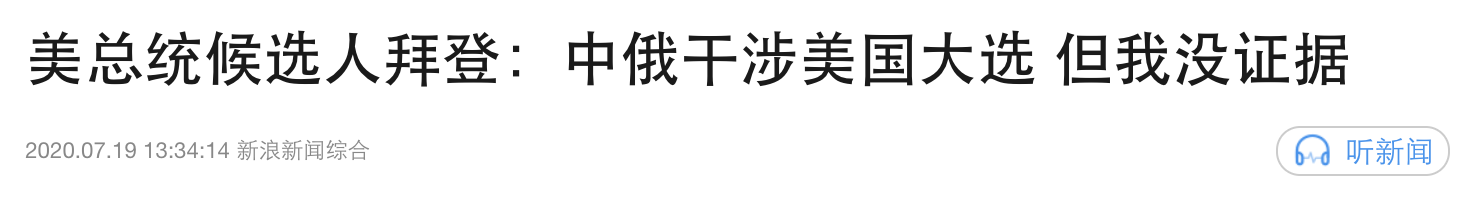 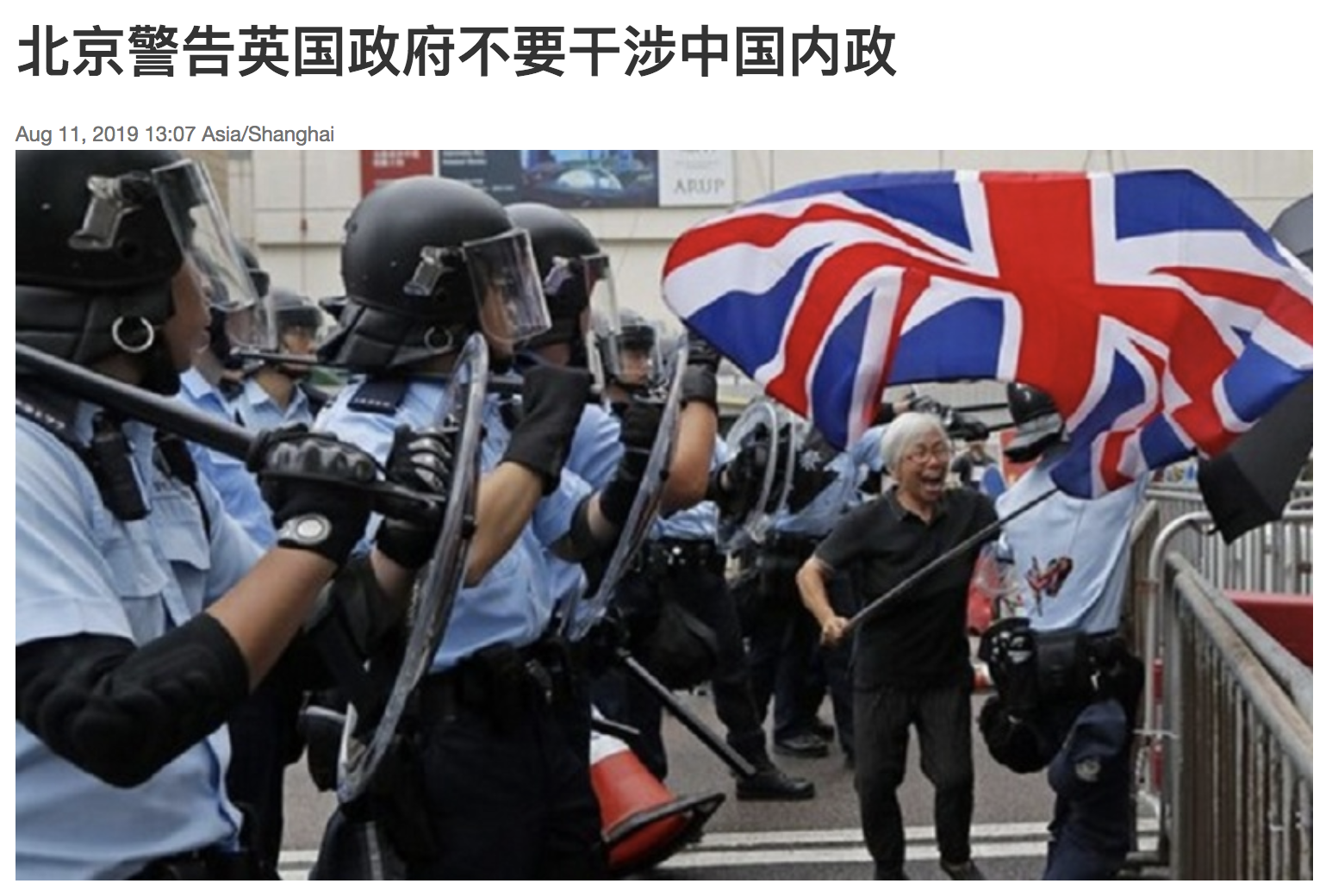 他们带着这样的开放思想，上网交友、出入网上聊天室，面对到处都是“白马王子”和“漂亮美眉”的自我宣传和广告，是很难经得起 诱惑的。
【很难经得起=经不起】

subj. 经得起/经不起（帅哥/美女/爱情/金钱…）的诱惑
              
  
讨论、回答下面的问题：

网上交友可能会有什么样的诱惑？请举例说明。（帅哥/美女/爱情/金钱…）
许多人认为当今中国的年轻人受了西方较开放的性观念影响，对爱情不再持保守和严肃的态度。因此，有一些人在网上随便找个伴侣，只要双方愿意，约个时间和地点见面，就能发生关系。


讨论、回答下面的问题：
作者认为当今中国的年轻人的爱情观念变得随便，是因为受到西方的影响，你认同作者的观点吗？
对 NP 持（保守/ 严肃/ 开放 / 欢迎…） 的态度
讨论：
网络对传统的爱情观念有什么影响？网上不可能有真爱吗？ 

请你比较一下：网上的朋友和自己身边的朋友有什么不同？
Hint：
经得起/经不起 诱惑
受…的影响；伴侣
持…（开放/自由/保守/严肃）的观念/态度/看法
在虚拟的世界；白马王子；漂亮美眉
此外，当人们因为种种不同的原因而心理压力 过大，或者感到 寂寞 空虚时，网络也成为逃避 现实的方式。在网上，穷光蛋可以装成百万富翁，丑八怪可以打扮成漂亮小姐，大家你骗我，我骗你，反正没有人管，只要高兴就行了。很多人通过这种方式来缓解自己心理上的压力。

讨论、回答下面的问题：
看了标记蓝色的词，请说说这一段的内容大意是什么？
[Speaker Notes: Skim and scan to gain the main idea of each paragraph (ie. finding key phrases in each paragraph)第三段：说明网上交友流行的其他原因/后果

此外：说明网上交友流行的“其他”原因]
此外，当人们因为种种不同的原因而心理压力 过大，或者感到 寂寞 空虚时，网络也成为逃避 现实的方式。在网上，穷光蛋可以装成百万富翁，丑八怪可以打扮成漂亮小姐，大家你骗我，我骗你，反正没有人管，只要高兴就行了。很多人通过这种方式来缓解自己心理上的压力。


讨论、回答下面的问题：
你会因为什么原因而心理压力过大？你一般通过什么方式来缓解压力？
逃避（V）：逃避（现实／问题／责任）
缓解（V）：缓解（压力／疼痛）
一般中、老年人对许多年轻人网上交友的做法不以为然。他们认为网上交的朋友不够真诚，和网友打交道很可能不太安全。有的家长甚至反对这种交友方式，认为网上交友使社会风气变坏了，产生了很多社会问题。政府的有关部门已经通过法规，禁止 未成年人进入网吧，限制网吧营业时间，关闭了一些带有色情 性质的网站。网上交友对社会的确产生了不小的震撼。

讨论、回答下面的问题：
看了标记蓝色和绿色的词，请说说这一段的内容有哪两个重点？
[Speaker Notes: 第四段：中老年人对网上交友的看法（对比年轻人）、 政府部门对于社会风气变坏的解决方式]
一般中、老年人对许多年轻人网上交友的做法不以为然。他们认为网上交的朋友不够真诚，和网友打交道很可能不太安全。有的家长甚至反对这种交友方式，认为网上交友使社会风气变坏了，产生了很多社会问题。

讨论、回答下面的问题：
中老年人认同年轻人网上交友的做法吗？为什么？你认同中老年人的看法吗？
你觉得家长有没有权力反对未成年的孩子进行网上交友？为什么？（自由；权利；干涉）
[Speaker Notes: 第四段：中老年人对网上交友的看法（对比年轻人）、 政府部门对于社会风气变坏的解决方式  

年轻人认为，网上交友是个人自由，也是一种权利，谁也干涉不了。]
政府的有关部门已经通过法规，禁止 未成年人进入网吧，限制网吧营业时间，关闭了一些带有色情 性质的网站。网上交友对社会的确产生了不小的震撼。


讨论、回答下面的问题：
政府的有关部门通过哪些方式来解决社会风气变坏的问题？
你认为中国政府这样的做法合理吗？还是这是中国政府在干涉人民的自由？
通过 （pass）法规 vs 通过 （by… ）网络认识她
未成年（neg-V）：未婚；未知；未完  【 未：not yet 还没有】
性质（N）：（色情／暴力violent ／娱乐／教育）性质
[Speaker Notes: 你常浏览什么样的网站？（带有～性质的N）]
讨论：
我们需要限制未成年人进入网吧/看什么网站吗？为什么？
Hint：
我对…（an issue）很不以为然
我很同意….的看法/做法
尽管…, 然而…  （=虽然…, 但是…)
带有（色情／暴力violent ／娱乐／教育）性质
现代科技 突飞猛进
不受...限制
速度
新鲜感
刺激
无限的想象空间
虚拟世界
扮演假想的角色
或真或假
经得起/经不起诱惑
性观念：保守—开放
                   随便发生关系
第一段
网上交友
兴起的原因
第二段
网上交友的缺点/带来的问题
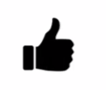 第四段
对比年轻人、中老年人的看法
第三段
说明网上交友流行的其他原因/后果
年轻人：个人自由、权利；干涉不了
中、老年人：对 ... 不以为然 ；不真诚、不安全、使社会风气变坏
逃避现实
A骗B
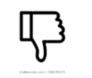 尽管不同的人群对网上交友的看法不同，然而正如德国哲学家黑格尔所说“凡是合理的都是存在的，凡是存在的都是合理的”。那么说，网上交友的合理性也就显而易见了。


讨论、回答下面的问题：
作者认为网上交友是合理的吗？你是怎么知道的？
黑格尔说：“凡是合理的都是存在的，凡是存在的都是合理的”你觉得有道理吗？为什么？（……...是显而易见的；我对……...不以为然）
[Speaker Notes: 第五段：作者的观点]
辩论作业      
        美美今年已经三十五岁了，可是一直找不到理想的伴侣，她的家人和朋友都十分担心，不知道应该怎么办。美美是个爱情观念保守的人，平常有点严肃，也不喜欢打扮，下了班就是回家，周末也都待在家里上网，不喜欢跟人打交道，也不喜欢面对人群，几乎没有什么认识新朋友的机会。最近几年，美美常常感到社会给她的压力，一个人有时也会感到寂寞和空虚，本来她对于“男大当婚、女大当嫁”这样的观念感到不以为然，可是现在心里也开始有点着急了，也认为自己应该赶快找个人结婚。如果你是美美的朋友，你会给她什么建议？你认为她应不应该进行网上交友？你觉得她应该通过什么方式来解决现在的问题，顺利找到心中的白马王子呢？

讨论课时，你需要说明你认为美美应该或者不应该进行网上交友（最少三个论点），并告诉大家你认为怎么做比较好（最少三个建议）。